Německo po 1945
Německá otázka
Po válce rozdělení Německa do čtyř zón a Berlína do čtyř sektorů.
Vytvoření tzv. Bizónie (spojení VB a US zóny), dohoda podepsána 2. prosince 1946 v New Yorku s platností od 1. ledna 1947.
Bizónie zahrnovala více než polovinu poválečného území Německa, živořilo zde 39 miliónů (tj. 60%) německé populace, jednalo se o ekonomicky potenciálně nejvýznamnější země Německa.
K tomuto území se v dubnu 1948 přidružila i Francie, čímž došlo k vytvoření tak zvané Trizónie.
1949 – vytvoření dvou německých států
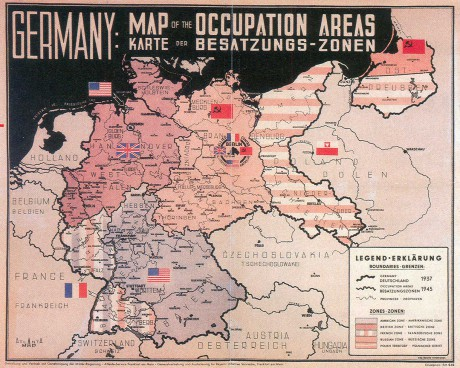 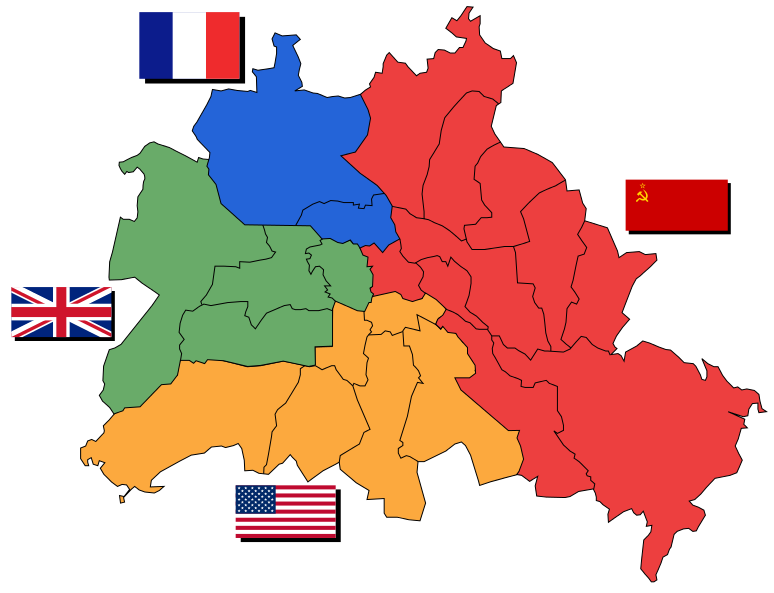 Blokáda Berlína - příčiny
Základní překážkou hospodářské obnovy Bizónie znehodnocená měna.
USA (i SSSR) začaly připravovat provedení separátních měnových reforem.
20. června 1948 v Londýně rozhodnuto o provedení separátní měnové reformy.
Stalin byl připraven integrovat celou někdejší německou metropoli se sovětskou okupační zónou .
Blokáda Berlína - počátky
V polovině května rozhodla sovětská vláda o provedení měnové reformy ve své okupační zóně, “sovětské” oběživo mělo platit i v západních sektorech Berlína, hlavní město tak mělo být vtaženo do sovětské hospodářské sféry.
18. června 1948 oznámili velitelé okupačních sil v Trizónii (generálové Clay, Robertson a König) maršálu Sokolovskému provedení separátní měnové reformy ve svých pásmech, včetně svých pásem v Berlíně ke 20. červnu 1948.
Rusové 22. června provedli vlastní měnová opatření a 24. června vyhlásili úplnou pozemní blokádu přístupových komunikací do Západního Berlína.
Berlínská krize
Prolomení blokády silou by zřejmě znamenalo třetí světovou válku.
Američtí generálové Lucius Clay a Curtis LeMay: myšlenka leteckého mostu.
Od 26. června 1948 dopravovala spojenecká letadla třemi koridory denně až 5000 tun potravin a dalšího zboží pro téměř dva milióny obyvatel.
Celkem 318 dní přistávala dopravní letadla na letištích Tempelhof a Tegel, přivezla 1,5 miliónu tun životně důležitého nákladu, zahynulo 39 britských a 31 amerických letců, prví oběti studené války v centru Evropy.
4. května 1949 ohlášen konec sovětské blokády Západního Berlína
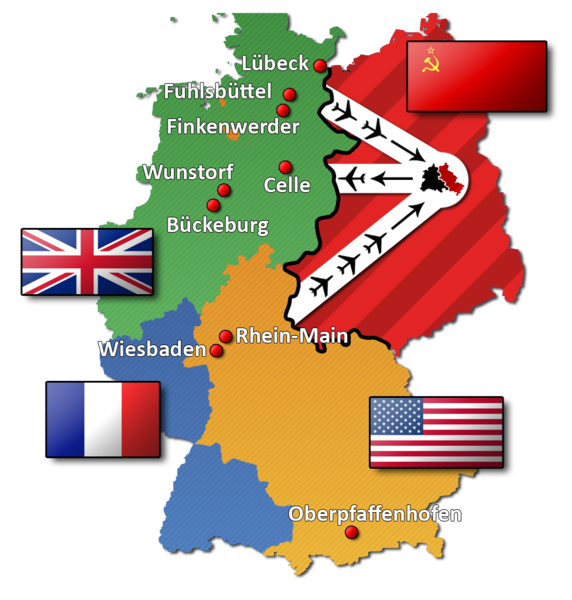